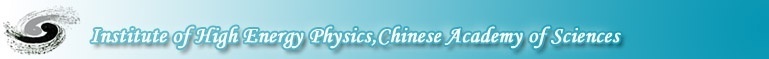 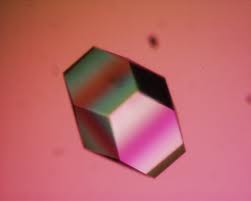 Current status of MxCuBE2 for 
High-Energy Photon Source(HEPS)
Geng Zhi and Gao Zengqiang
MXCuBE/ISPyB Joint meeting, 2021
Integration of EIGER 1M into MxCuBE2
Install and debug device driver for EIGER in the framework of EPICS AreaDetector
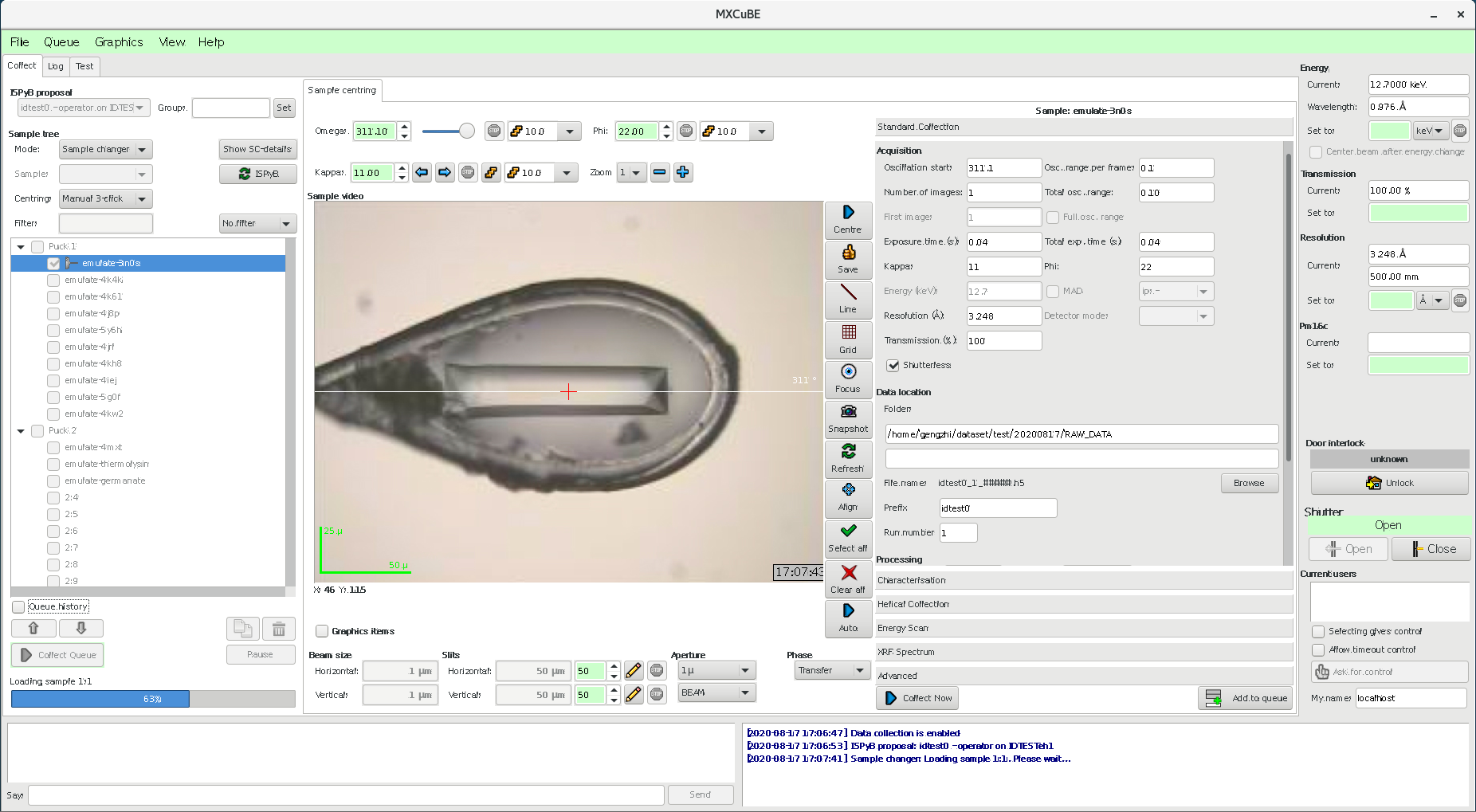 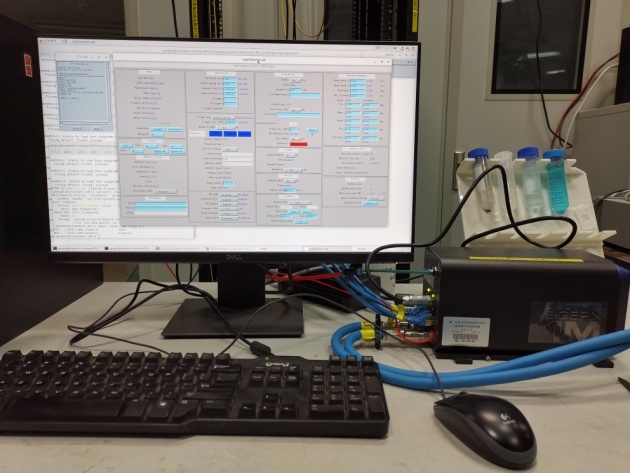 1
2
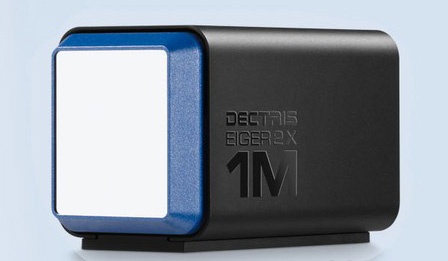 4
3
Write Hardware Object codes for data collection
     (HEPSCollect.py and HEPSEiger.py)
 Configure XML files for the above two HWobjs
 Startup MxCuBE and control EIGER detector
EPICS link for EIGER: https://github.com/areaDetector/ADEiger
Integration of SC300 motor controller
A proof-of-concept trial: In order to align/move sample, motor controller is thus integrated
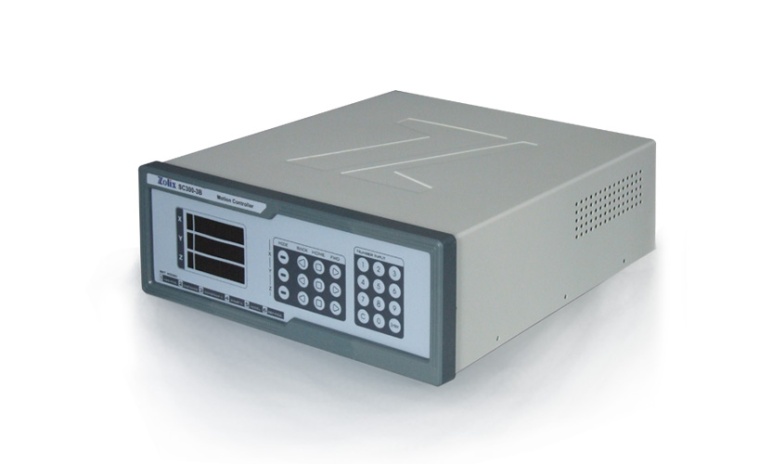 Install and debug device driver for SC300 motor controller
    in the framework of EPICS Motor module
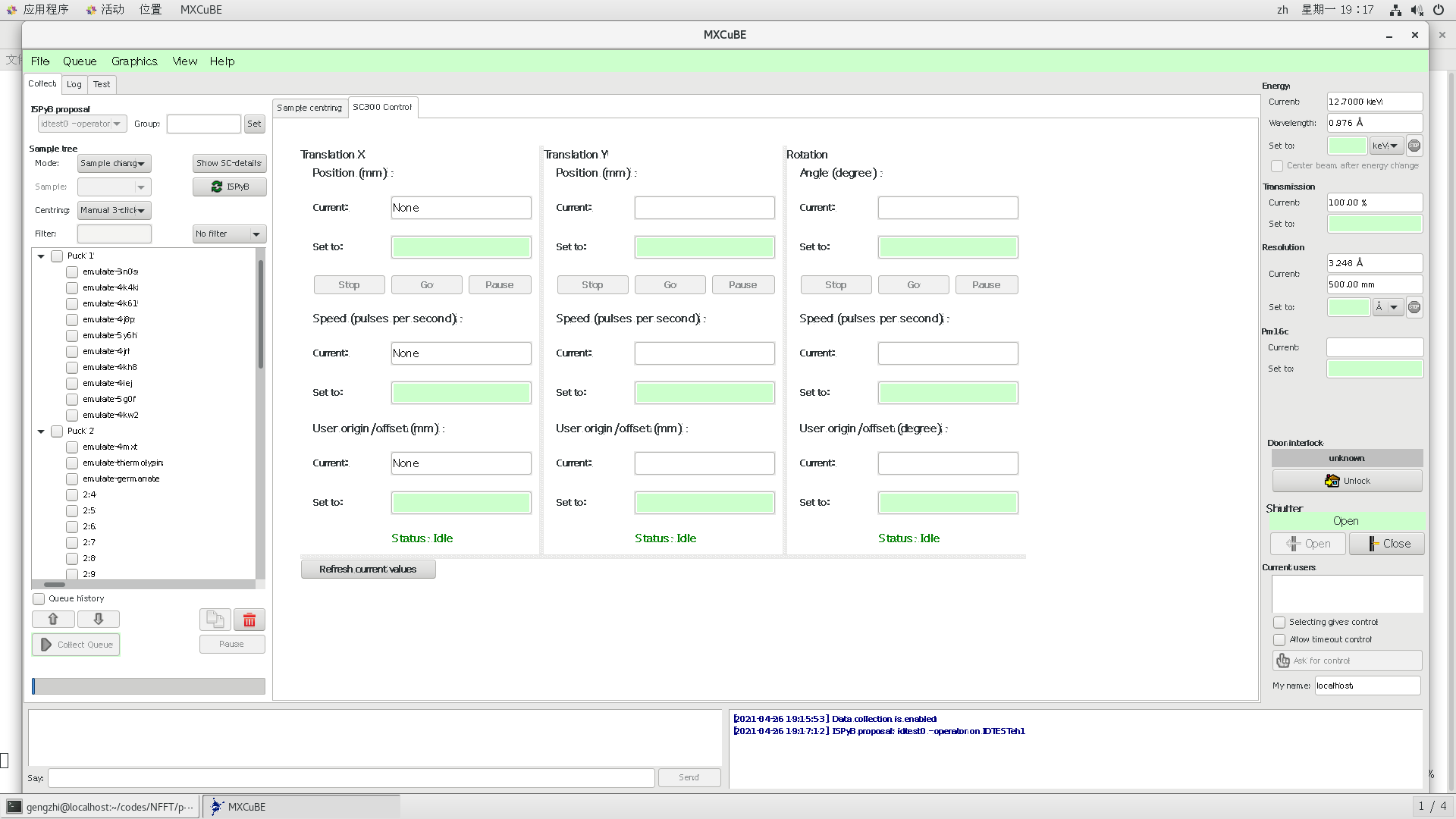 Design a new MxCuBE page
Program SC300Brick.py
 Program SC300HWobj.py
 Configure YML and XML
Setup and read motor position (trans or rot) in real-time
Pause, continue or stop motor movement
 Setup motor acceleration or speed
Basic functions:
Discussions and Future plan
Test MxCuBE2 equipped with this new interface to align sample on BSRF
 Make connection to our house-made AreaDetector through Socket communication
 In the following years, more advanced station instrumentations will be integrated
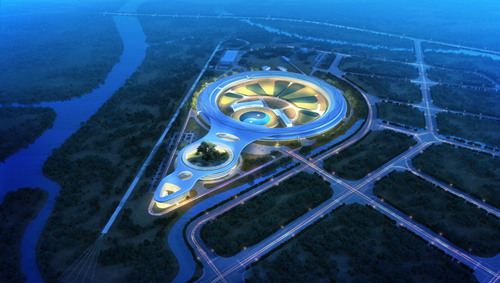 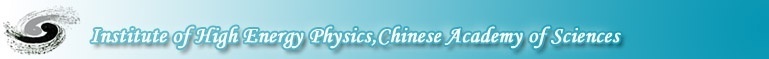 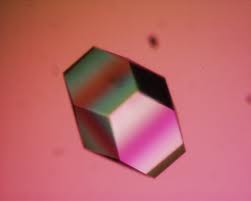 Thank you for your attentions!